ТЕХНОЛОГИЯ ЭЛЕКТРОМОНТАЖНЫХ РАБОТ
лекция №8
Содержание
Прокладка кабелей в блоках
Для более надежного (по сравнению с прокладкой в траншее) предохранения от механических повреждений кабели прокладывают в кабельных блоках. Кабельным блоком называется кабельное сооружение с трубами (каналами) для прокладки в них кабелей с относящимися к нему колодцами.
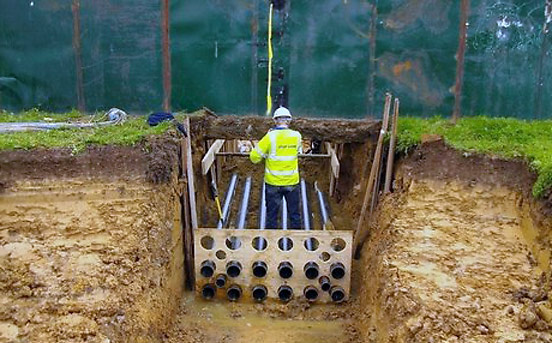 Обычно кабельный блок состоит из нескольких асбестоцементных труб, внутренний диаметр которых в 1,5 раза больше диаметра кабеля. Прокладку кабелей в блоках рекомендуют в местах пересечения трассы с железными и автомобильными дорогами, при прокладке в агрессивных по отношению к оболочке кабелей грунтах, при необходимости защиты кабелей от блуждающих токов и т.д
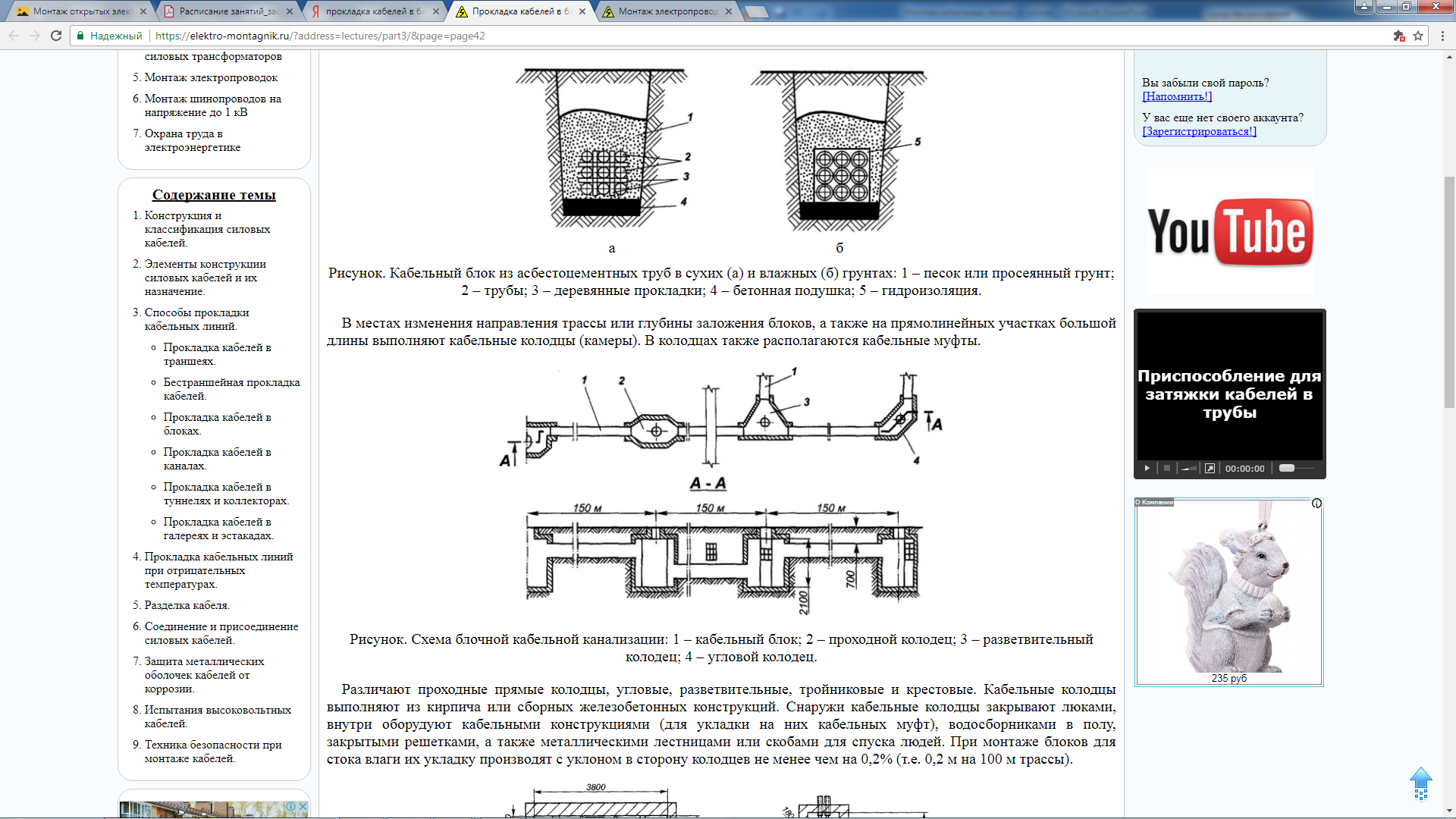 В местах изменения направления трассы или глубины заложения блоков, а также на прямолинейных участках большой длины выполняют кабельные колодцы (камеры). В колодцах также располагаются кабельные муфты.
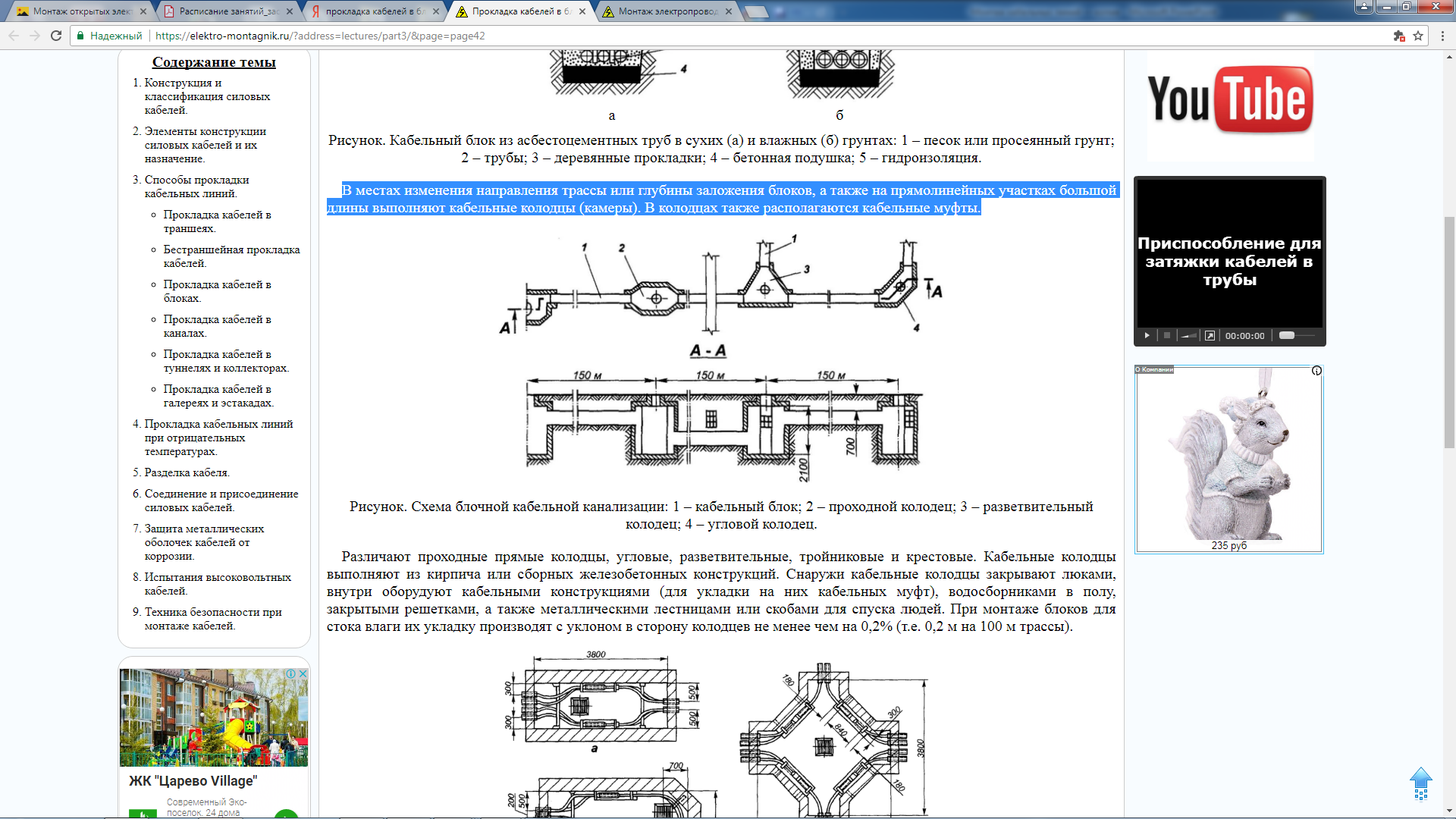 Различают прямые колодцы, угловые, разветвительные тройниковые, разветвительные крестовые, тупоугольные и Z-образные.
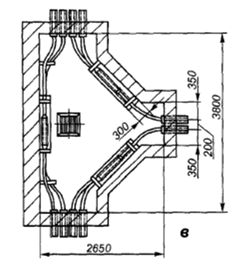 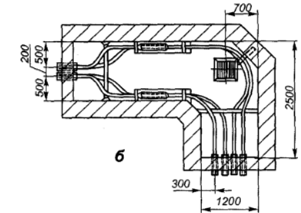 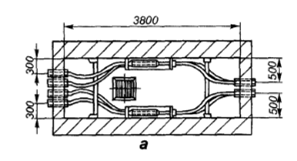 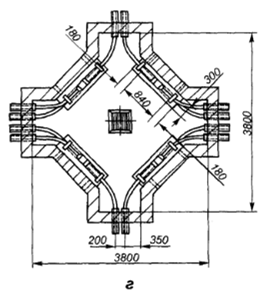 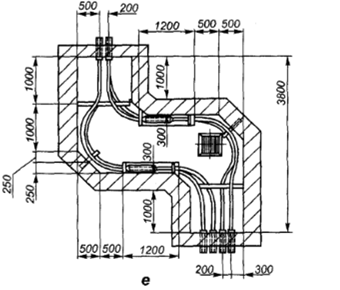 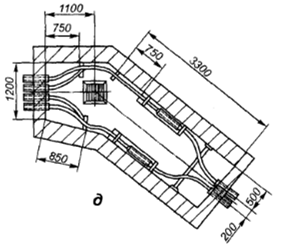 Кабельные колодцы выполняют из кирпича или сборных железобетонных конструкций. Снаружи кабельные колодцы закрывают люками, внутри оборудуют кабельными конструкциями (для укладки на них кабельных муфт), водосборниками в полу (закрытыми решетками), а также металлическими лестницами или скобами для спуска людей. При монтаже блоков для стока влаги их укладку производят с уклоном в сторону колодцев не менее чем на 0,2% (т.е. 0,2 м на 100 м трассы).
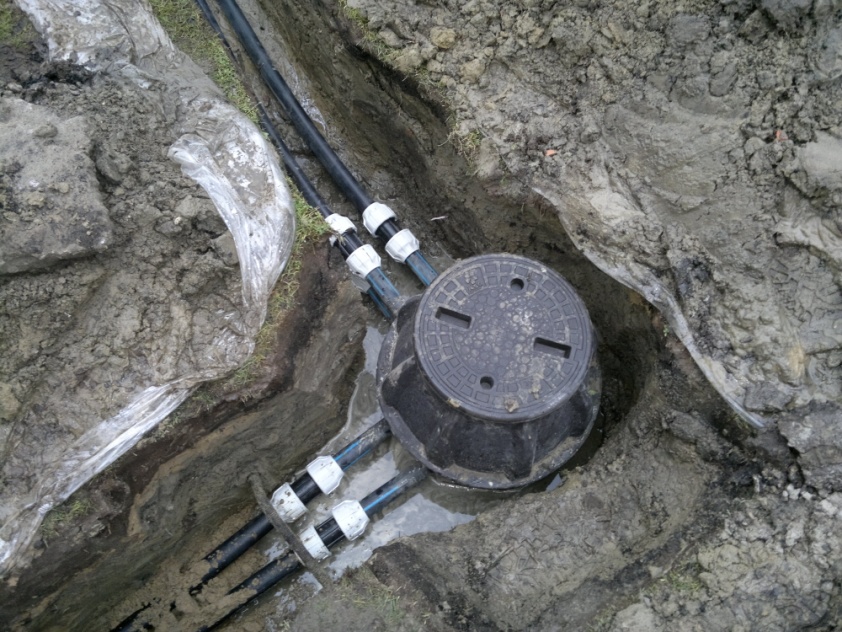 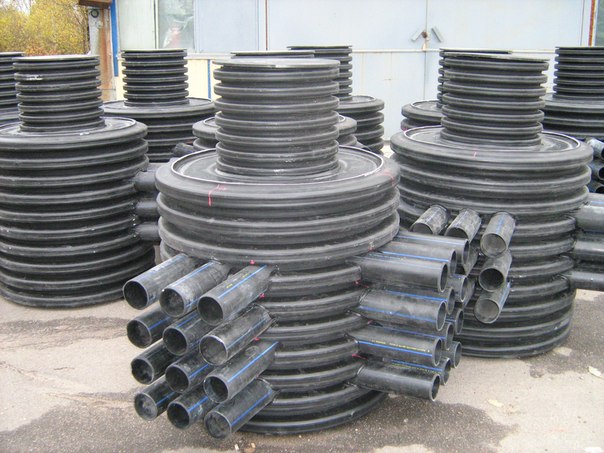 Протяжка кабеля между двумя колодцами производится следующим образом: в канал блока затягивается стальной канат, устанавливаются угловые ролики, кабель крепится к канату, во входное отверстие канала блока устанавливается воронка для защиты кабеля от механических повреждений при протяжке кабеля, кабель протягивается в канале с заданным усилием тяжения.
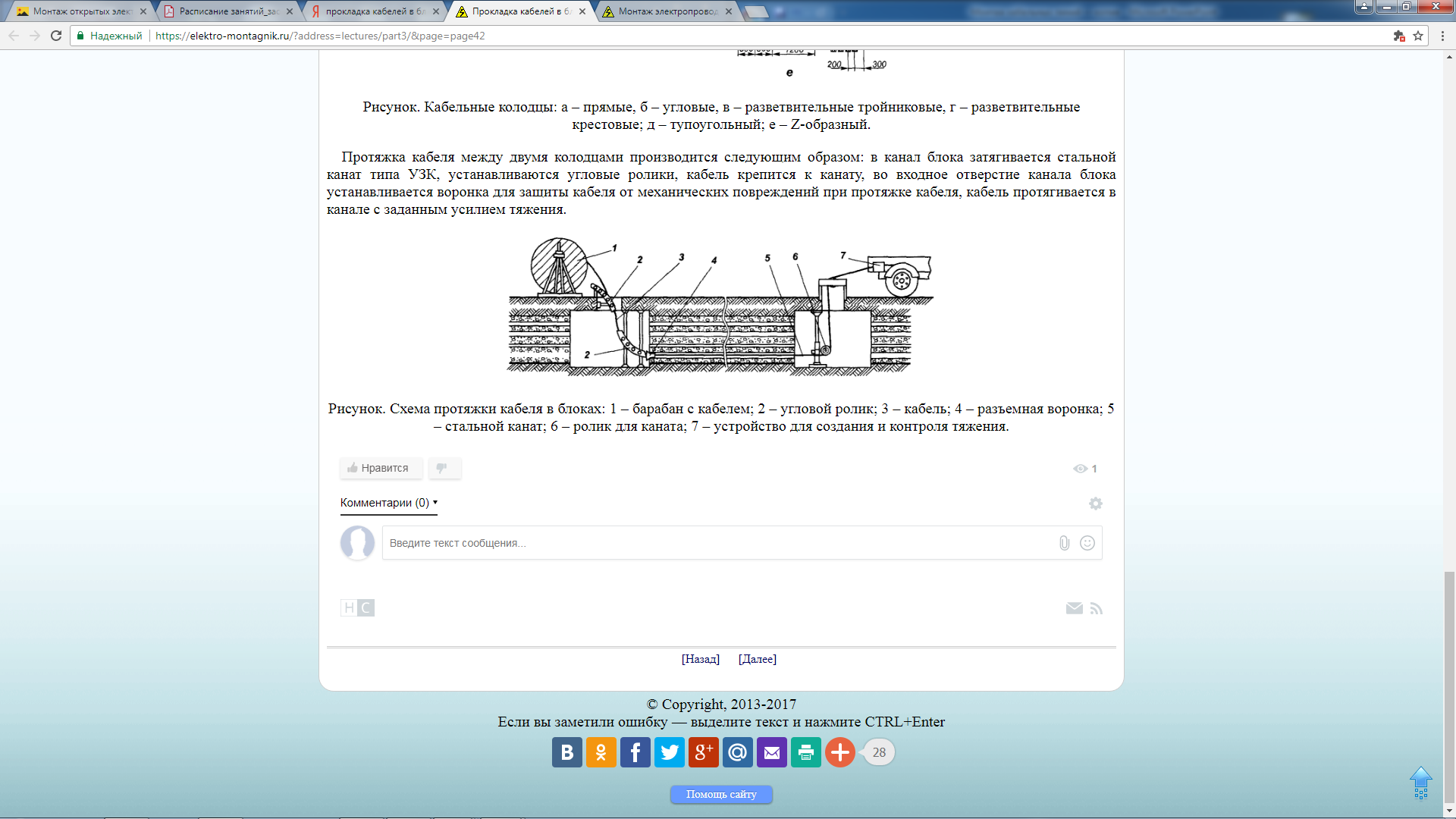